Whizz-Art
Tema 3A Mi cas, mi bario

Presentacion 6: Habitat di Aruba
Mangel/mangrove
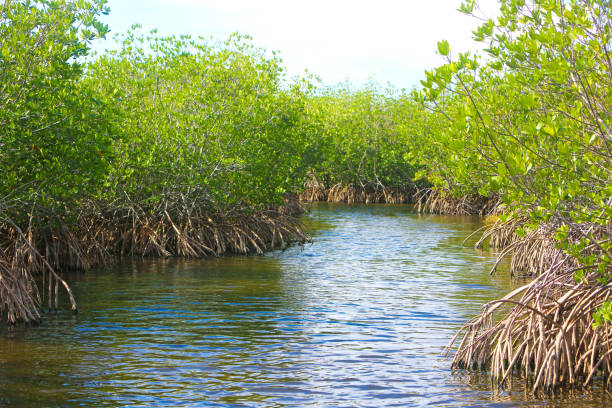 Beach
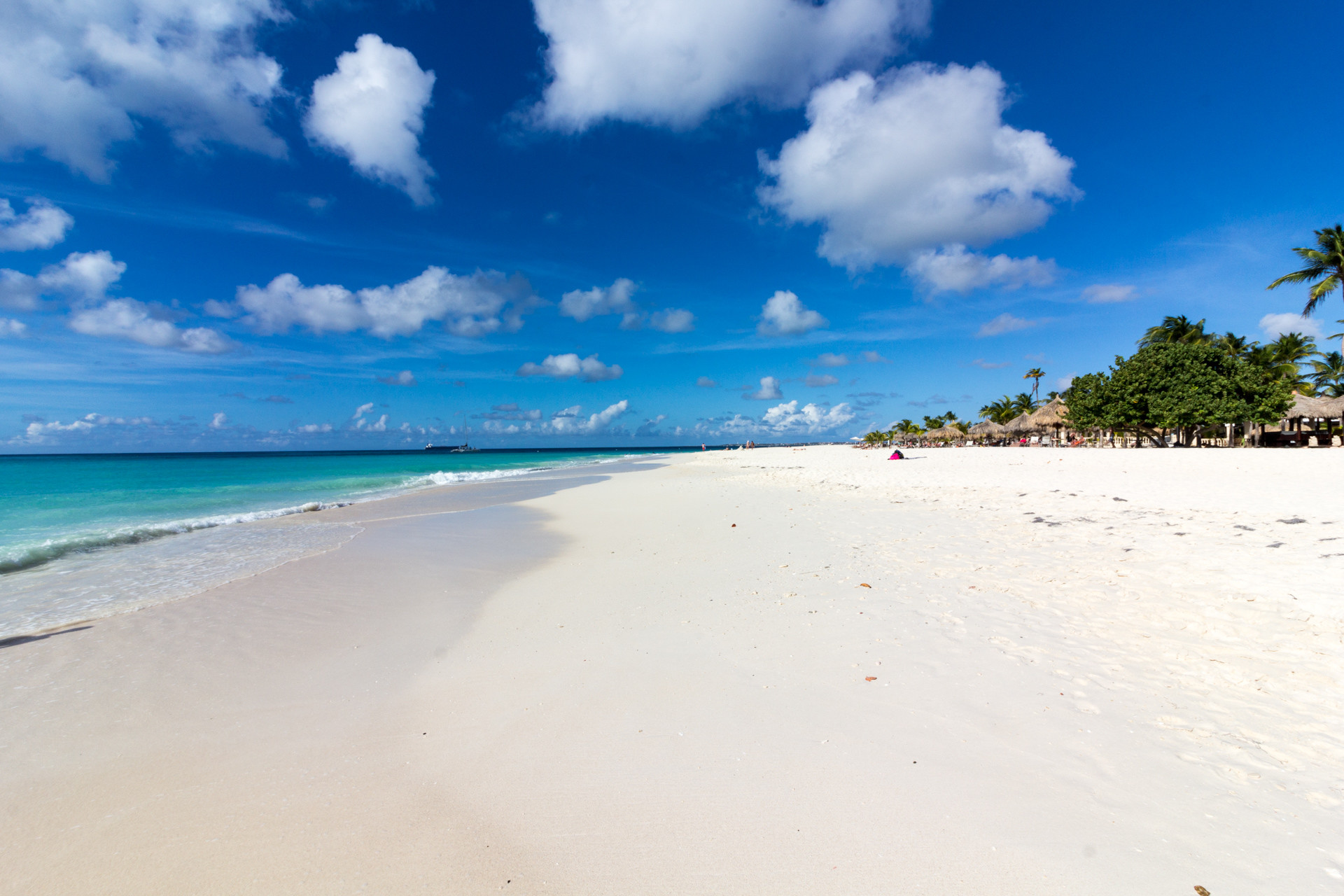 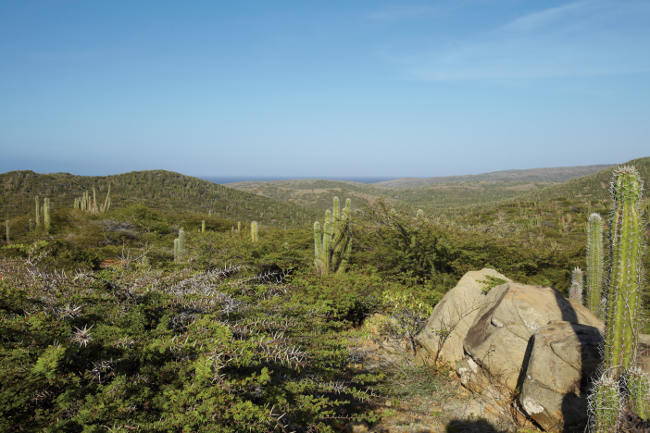 cunucu
coral
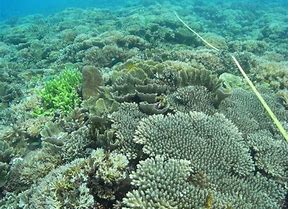 Un cas
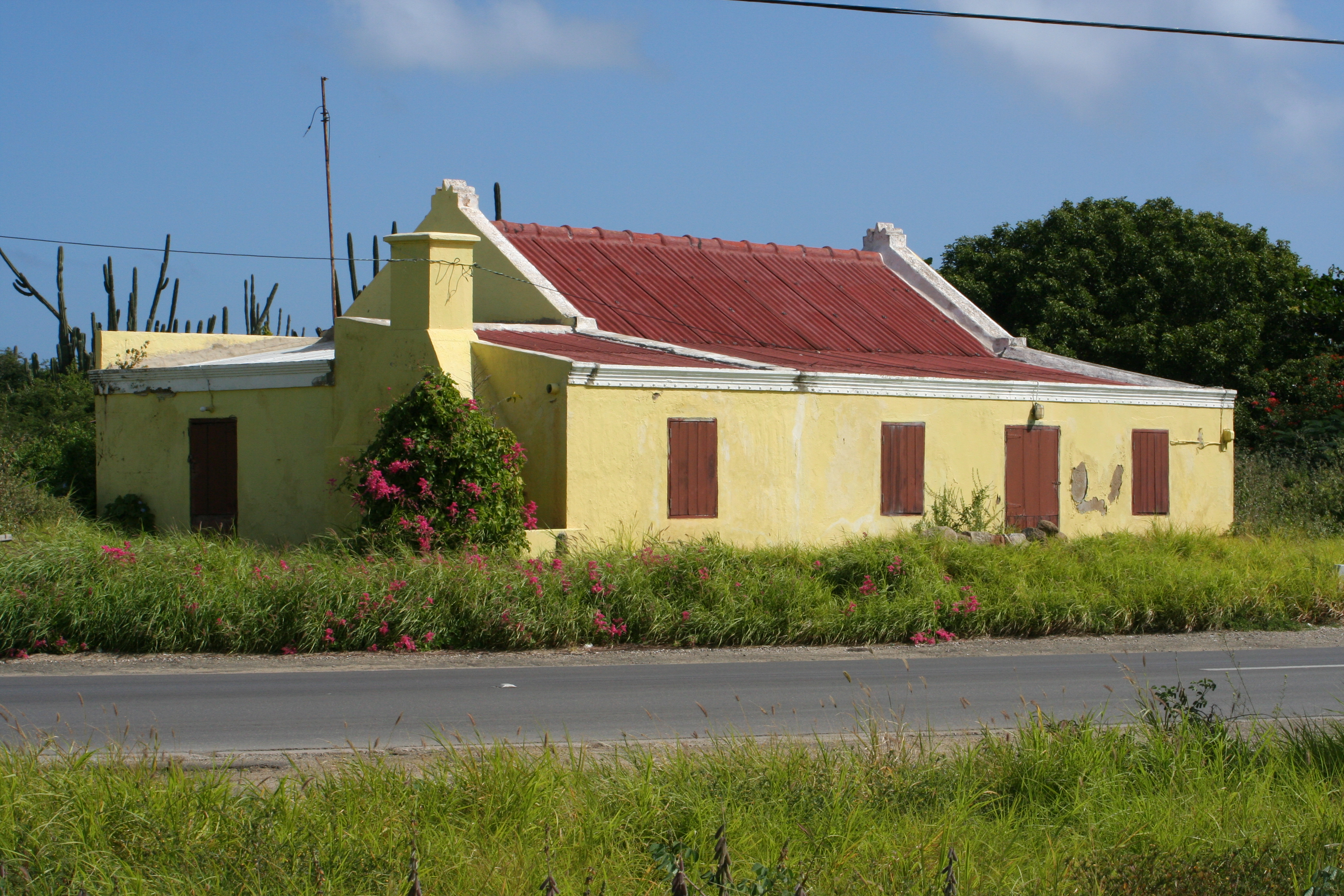